МОУ СОШ № 10, г. Россошь, Воронежской обл.
«Героям-землякам посвящается…»
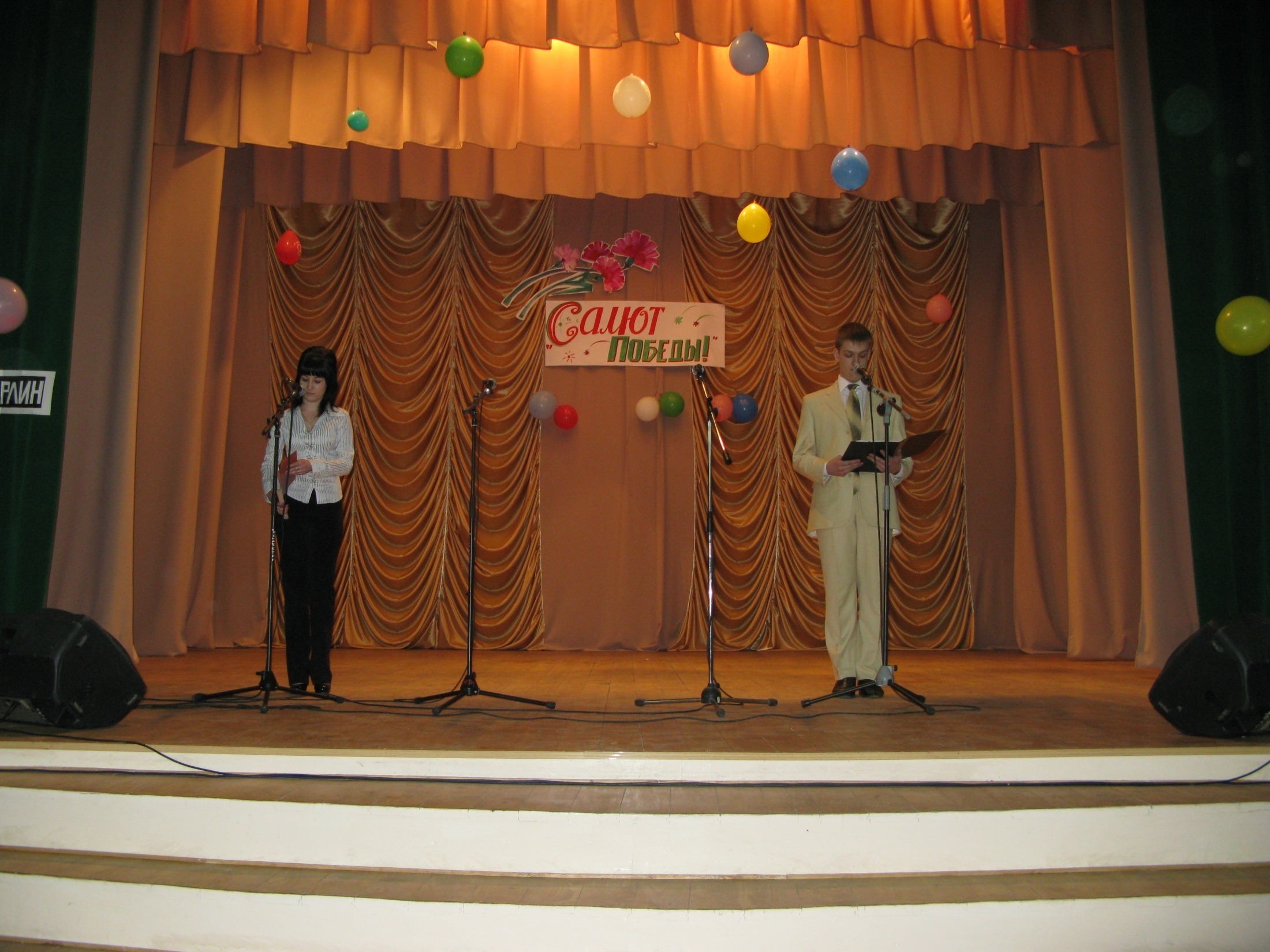 Не померкнет в веках память о солдатах, погибших в боях…
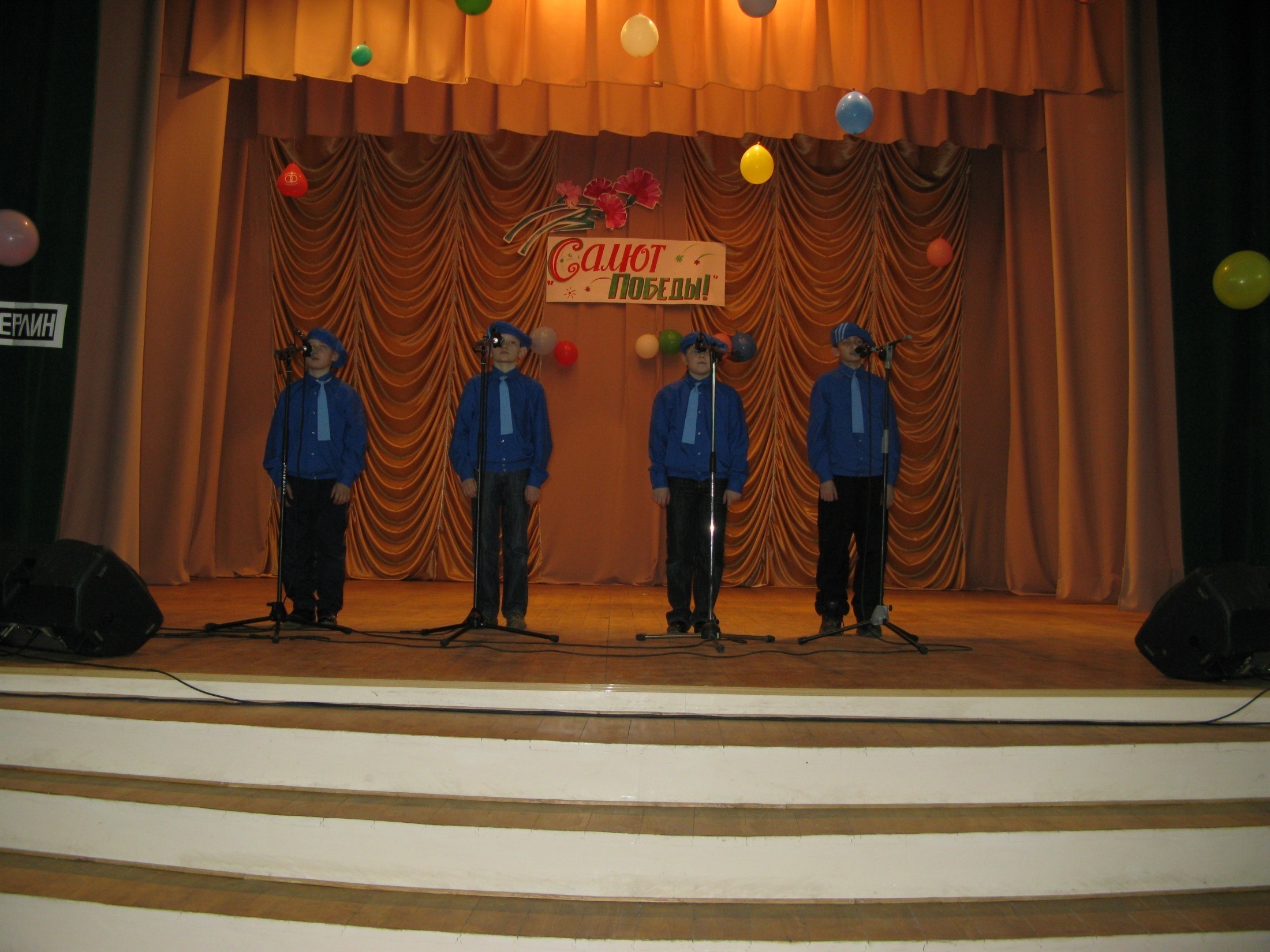 «Сигнальщики-горнисты»
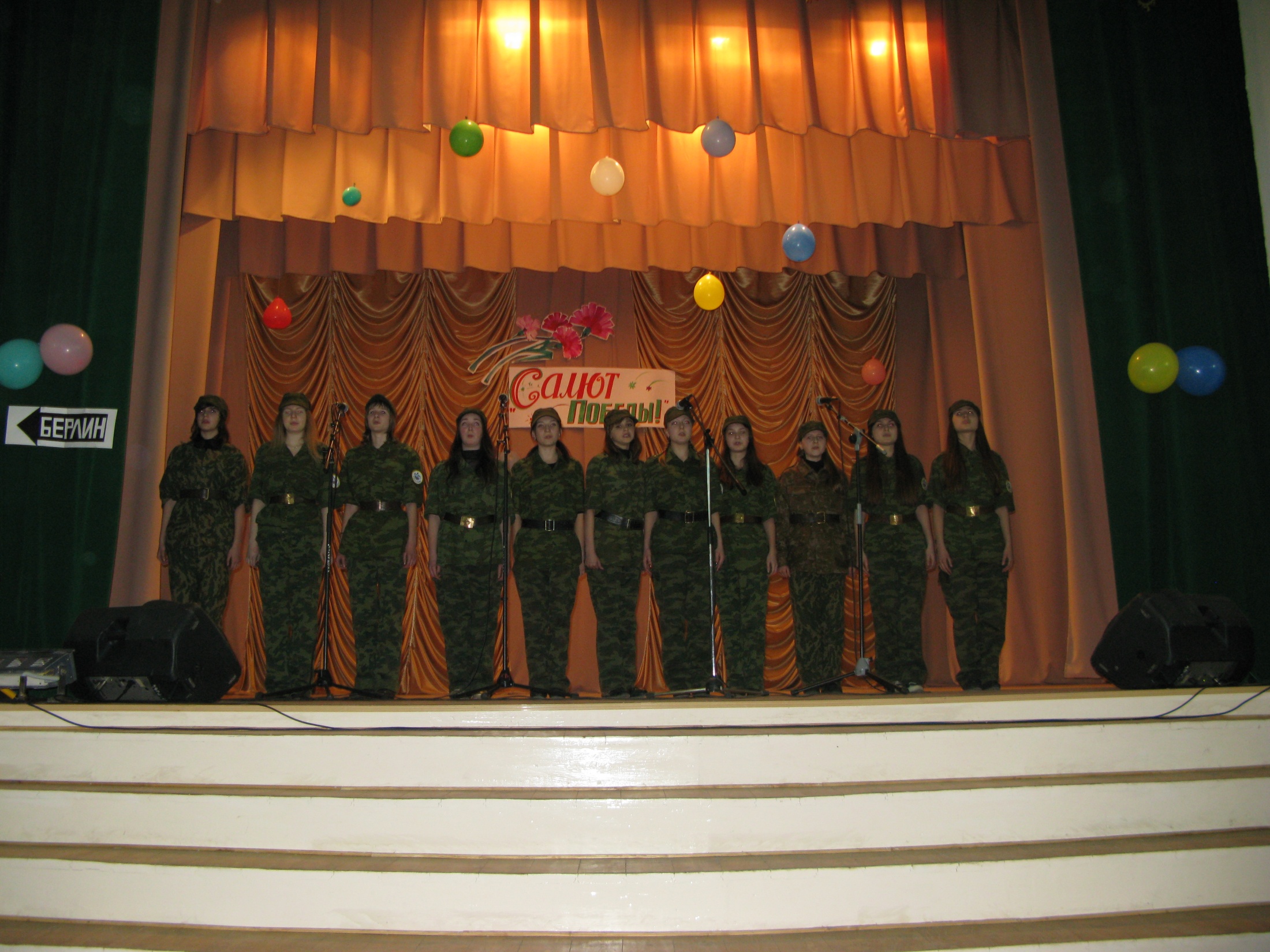 «Лейтенанты России»
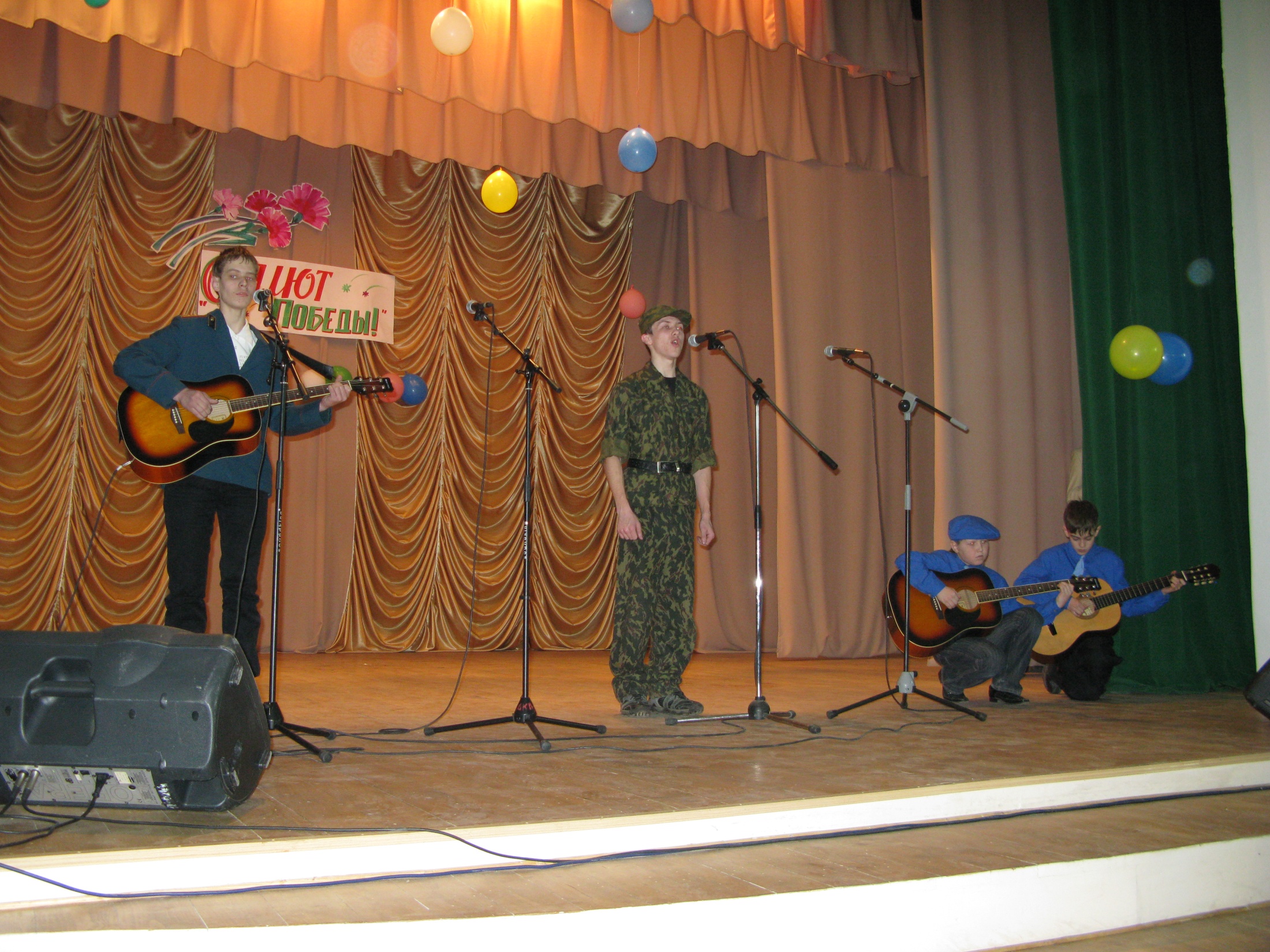 «В землянке»
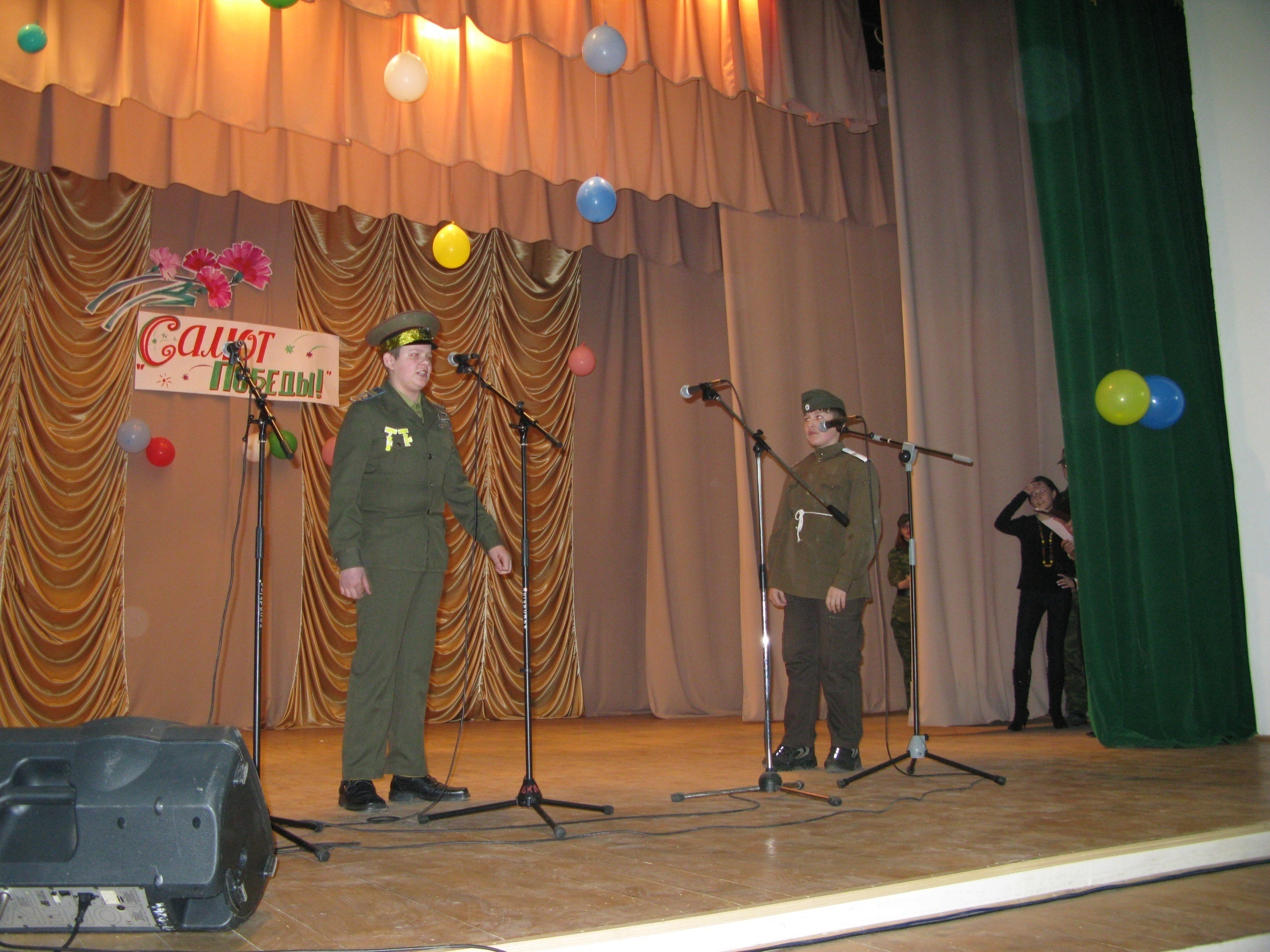 Мини-инсценировка
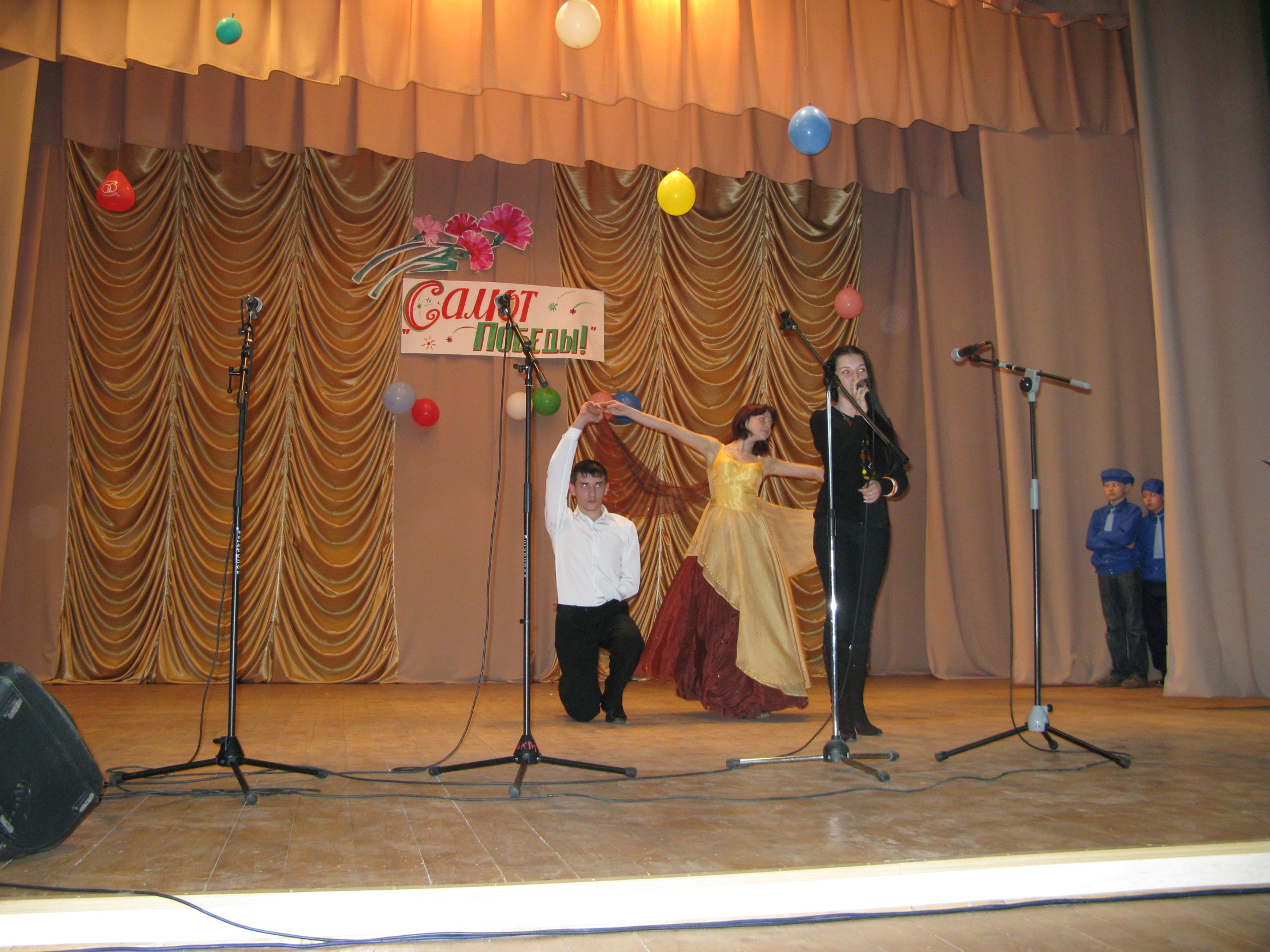 «Тучи в голубом»
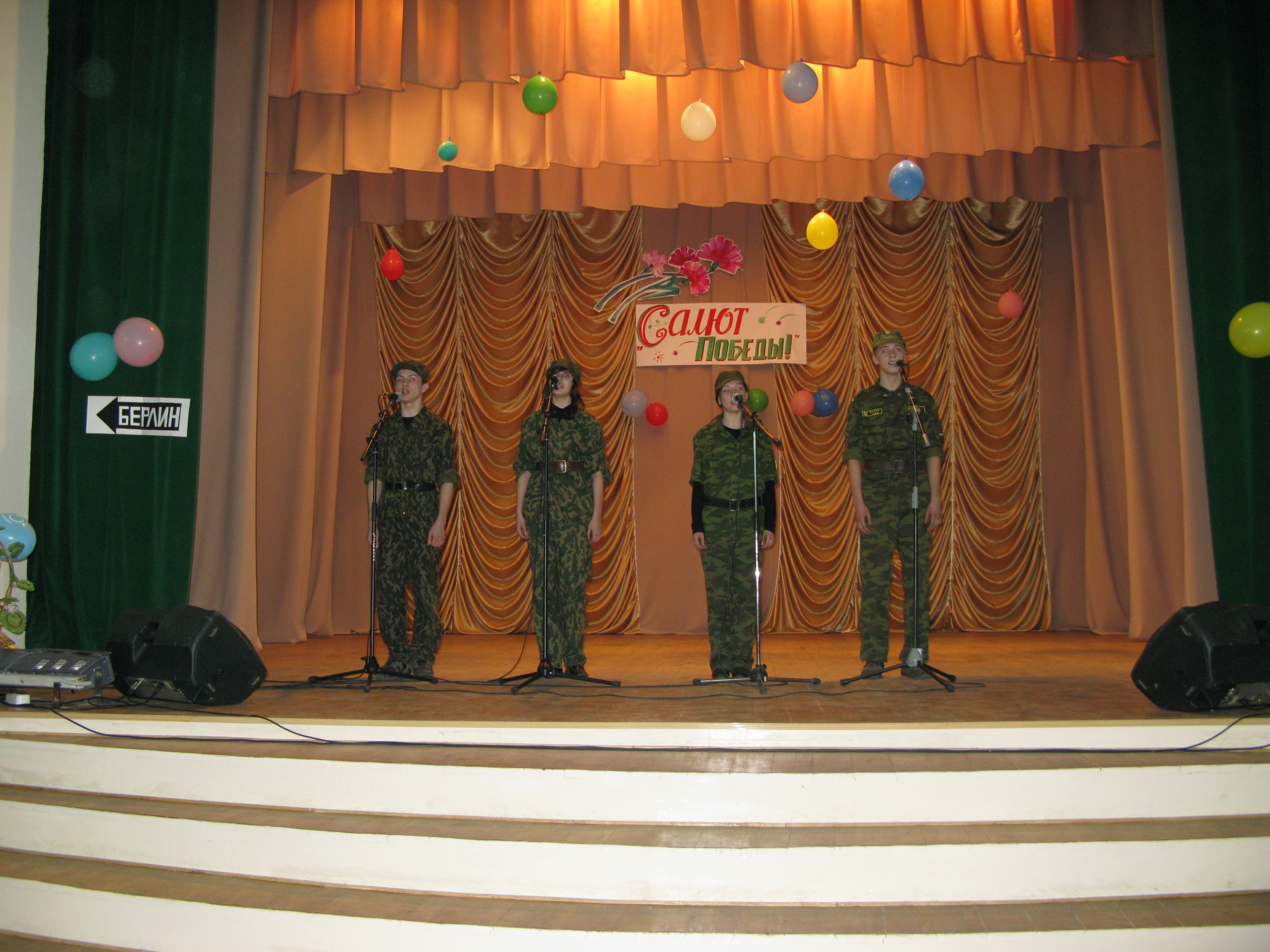 «Бухенвальдский  набат»
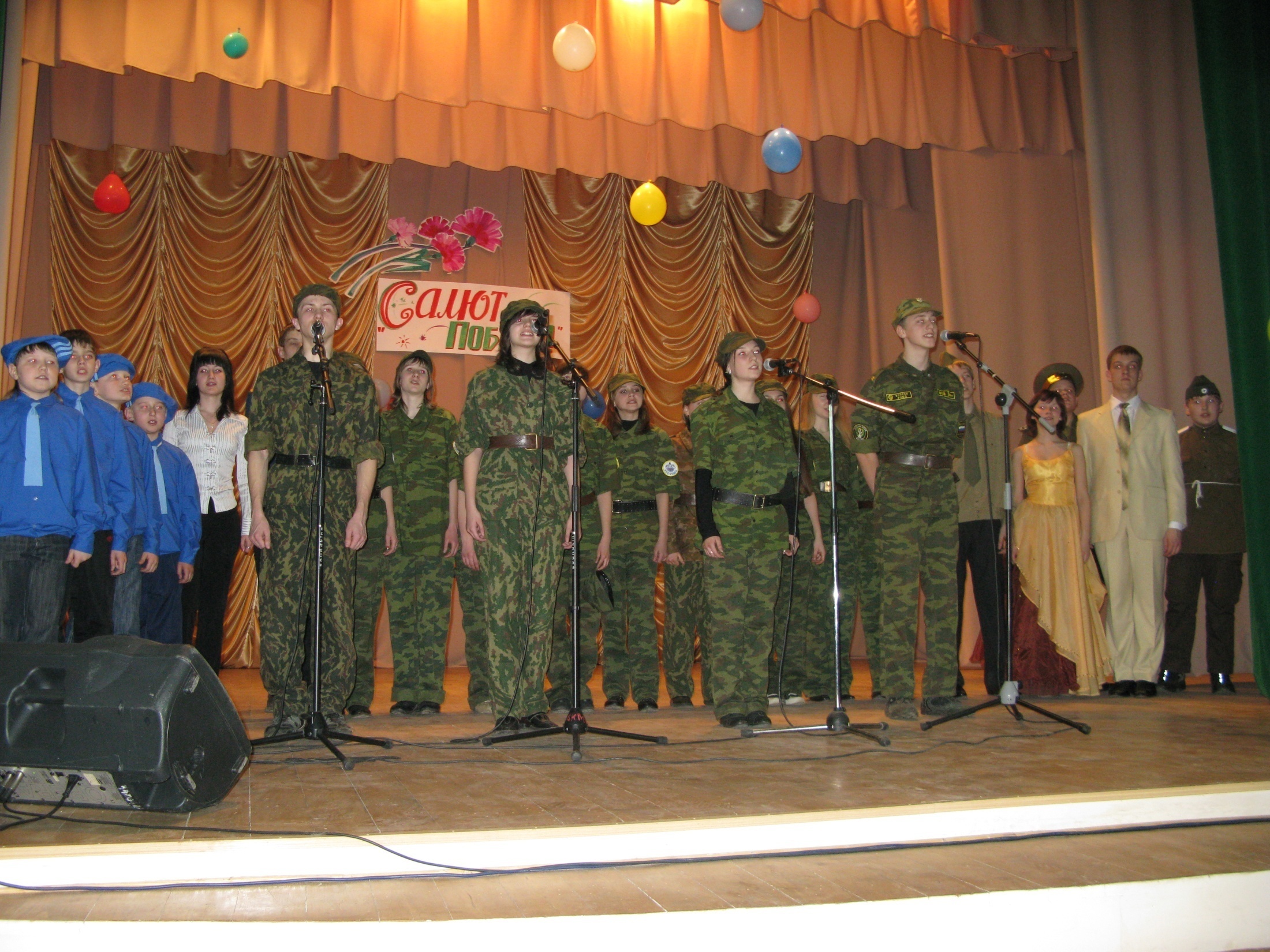 «9 мая»